Engaging Neurodiverse College Students Effectively
Ronda Jenson, Ph.D.
TAPDINTO-STEM
Northern Arizona University
Scott Bellman
Neuroscience for Neurodiverse Learners
University of Washington
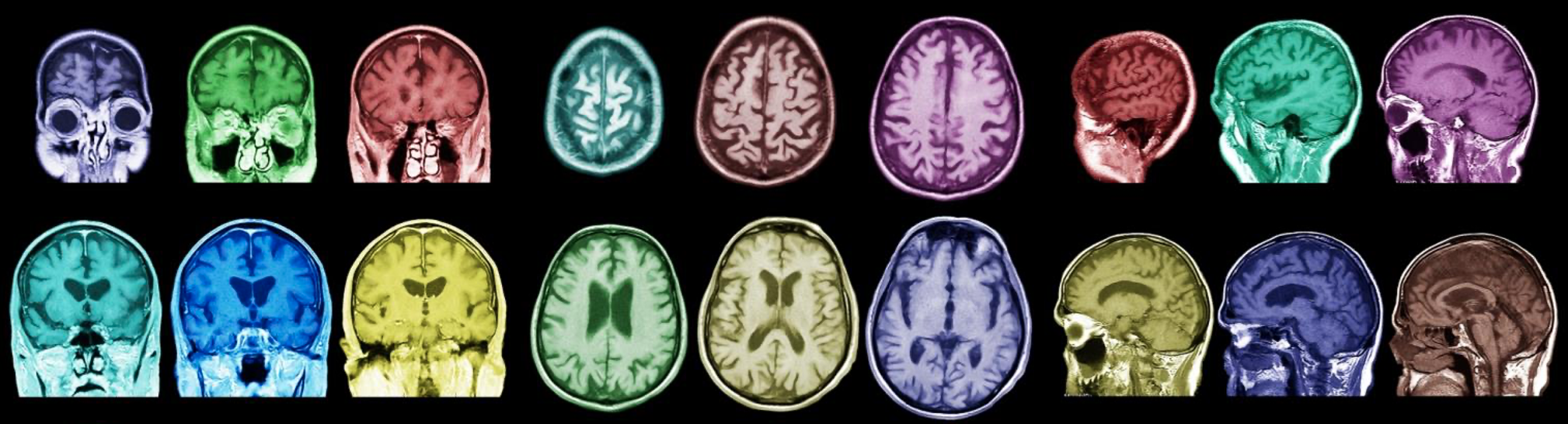 AAC&U Conference on Diversity, Equity, and Student Success
March 11th, 2023
[Speaker Notes: RONDA]
TAPDINTO-STEM and NSF INCLUDES
The Alliance for Students with Disabilities for Inclusion, Networking, and Transition Opportunities in STEM (TAPDINTO-STEM)
NSF Award # 2119902

NSF Eddie Bernice Johnson INCLUDES: Inclusion Across the Nation of Communities of Learners of Underrepresented Discoverers in Engineering and Science
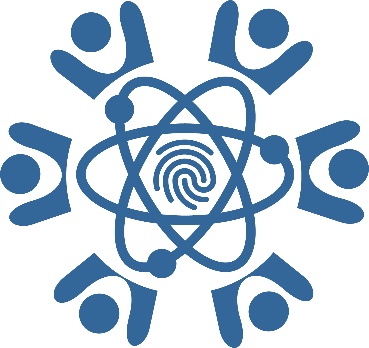 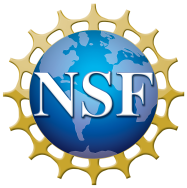 [Speaker Notes: RONDA]
NNL and NSF ITEST
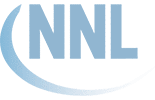 Neuroscience for Neurodiverse Learners:
University of Washington DO-IT Center
NSF Award #DRL-1948591



NSF ITEST: National Science Foundation’s Innovative Technology Experiences
For Students and Teachers
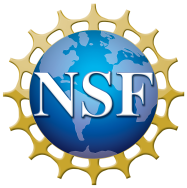 [Speaker Notes: SCOTT BEGIN 20m HERE]
Neuroscience for Neurodiverse Learners
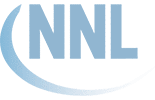 Hands-on experiences in neuroscience disciplines, networking opportunities, and resources to high school and early postsecondary students.
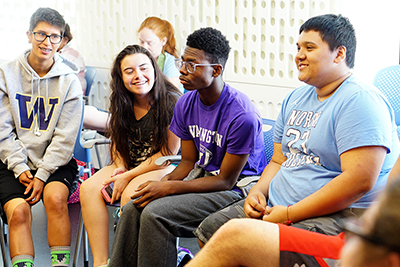 Resources for educators and stakeholders:
Website, knowledge base, workshops, publications.
[Speaker Notes: SCOTT]
Summer Engagement Overview
Introduction to neuroscience and neural engineering, neuroethics.
Scientific communication
Social skills and teamwork
College preparation (STEM)
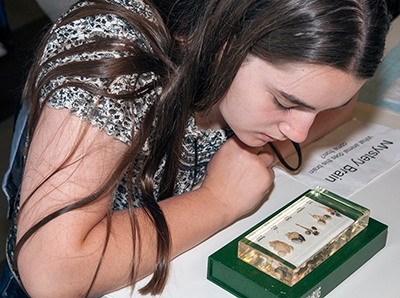 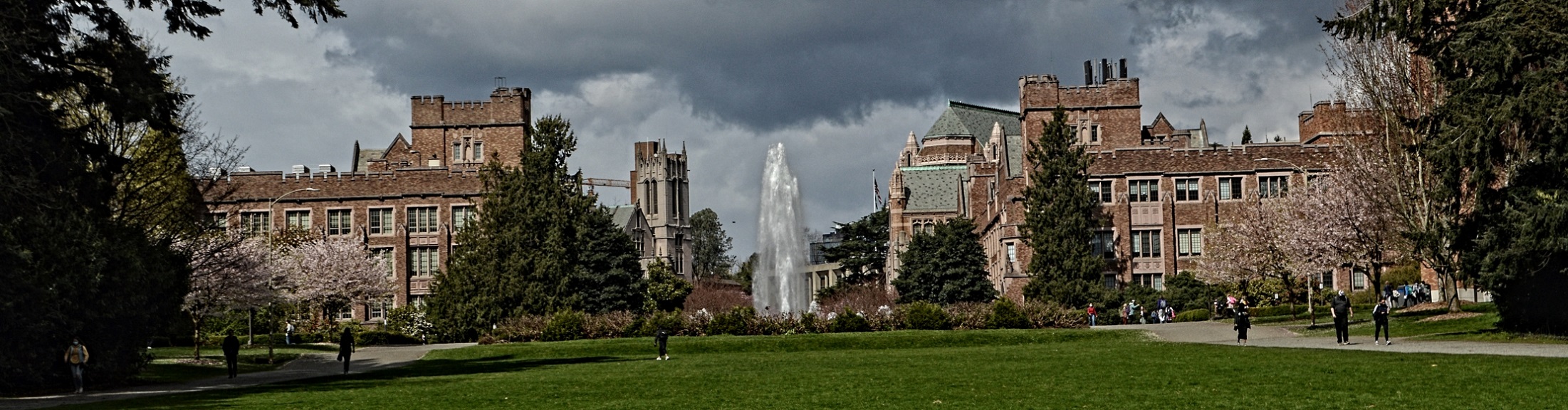 [Speaker Notes: SCOTT]
Universal Design vs Accommodations
Universal design is the process of creating environments, activities, and products that are accessible to people with a wide range of abilities, disabilities, and other characteristics.

Accommodations vs. universal design
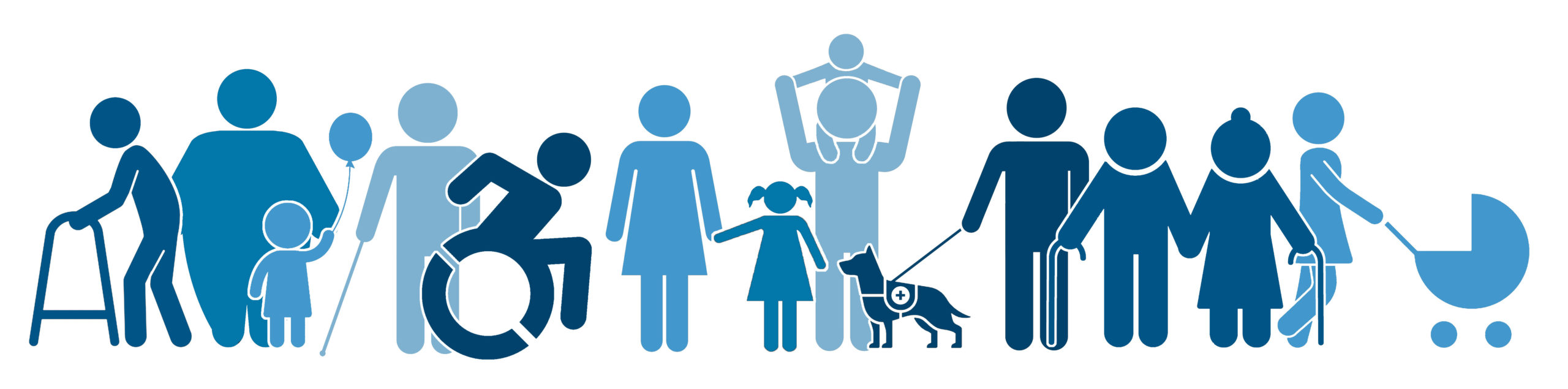 [Speaker Notes: SCOTT]
Universal Design & Summer Camp
Hybrid nature of summer program
Dedicated spaces for reflection and quiet
Social narrative delivered prior to camp
Physically accessible rooms, labs, & buildings
Staff trained to provide support
Materials available in a variety of formats
Captioned videos and videoconferencing
Offer multiple ways to engage content
[Speaker Notes: SCOTT]
Example: Offering Options to Students
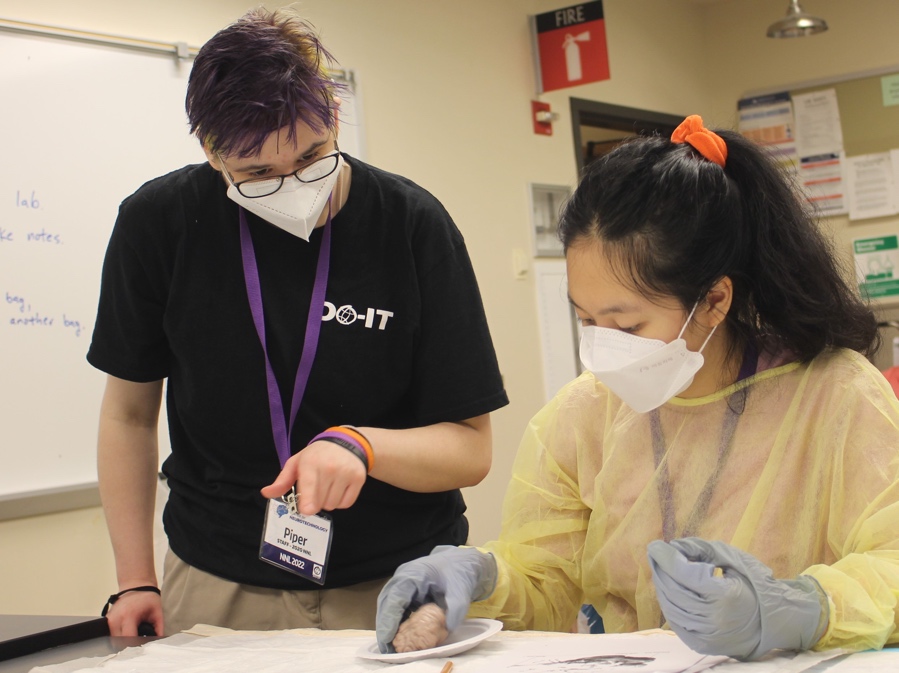 Those not wanting 
to dissect a sheep brain were offered an alternative.
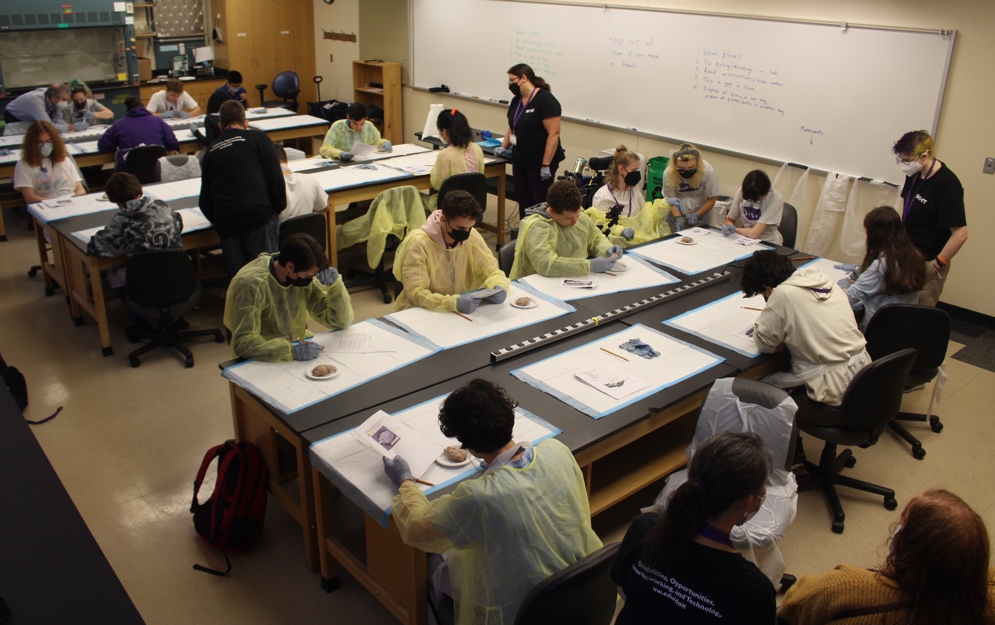 They could select a small group learning experience with digital content on a laptop.
[Speaker Notes: SCOTT]
The Importance of Hands-On Learning
Hands-on learning and multiple ways to engage content are critical for engaging all learners
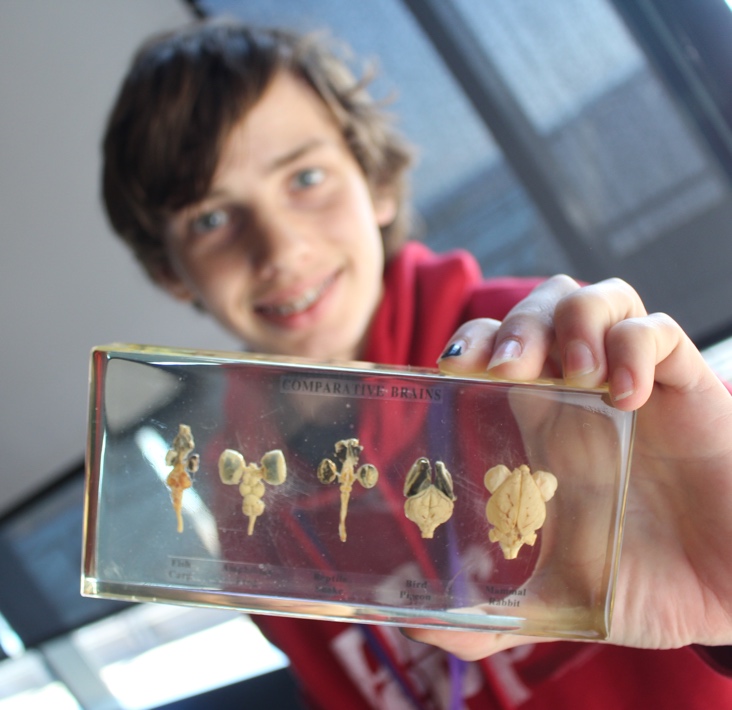 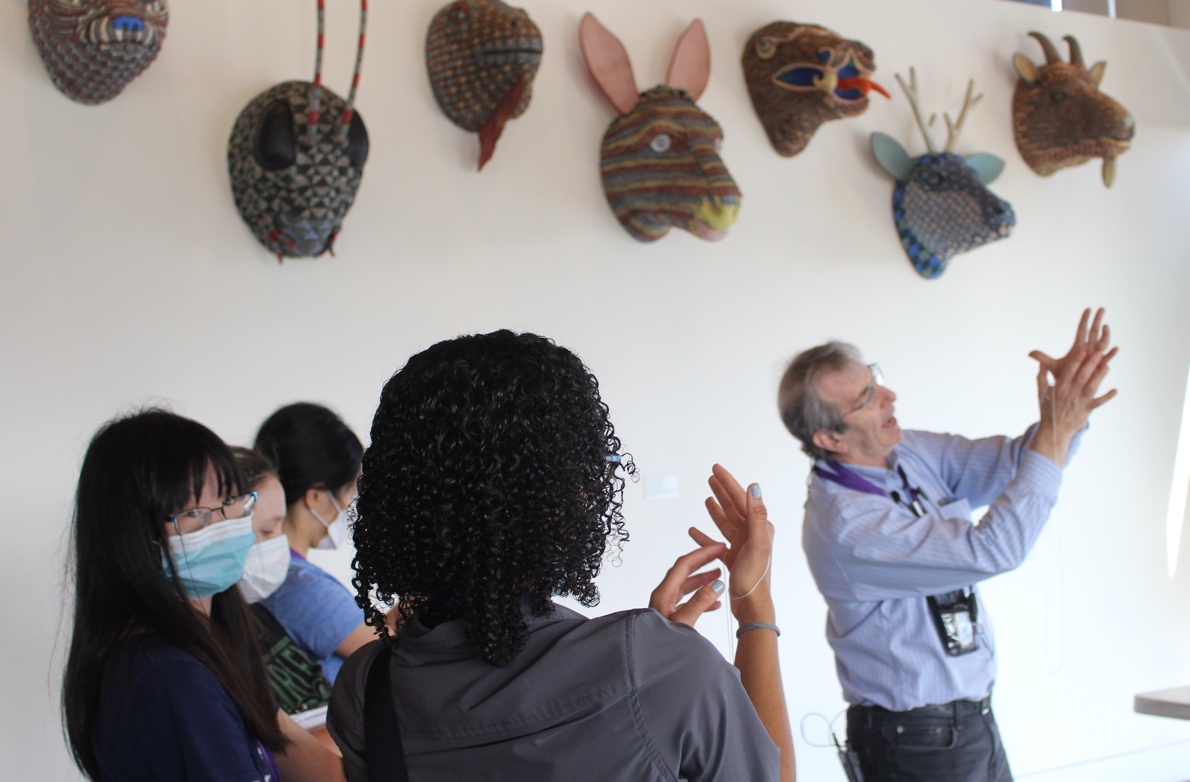 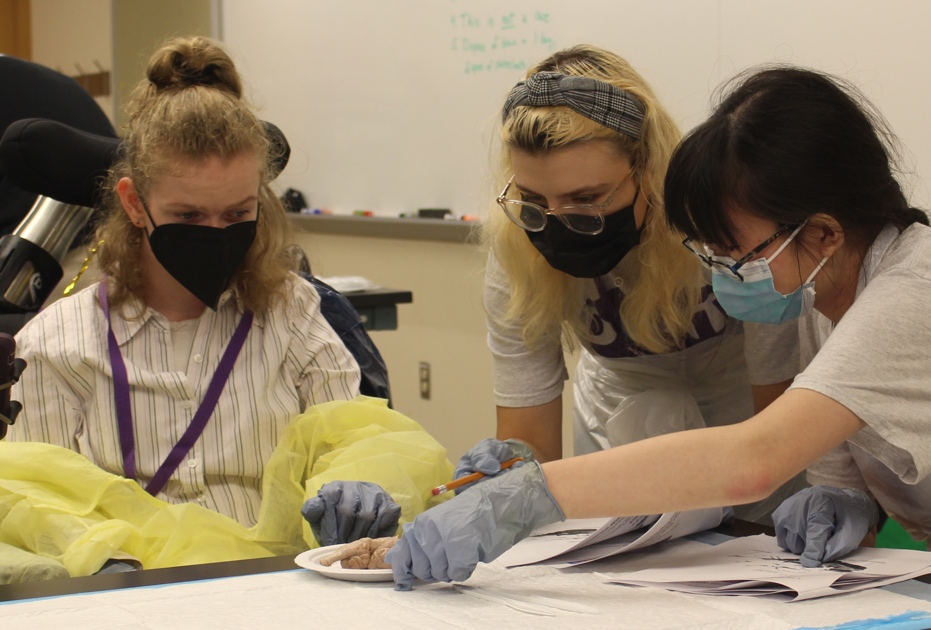 [Speaker Notes: SCOTT]
Examples of Student-Driven Content
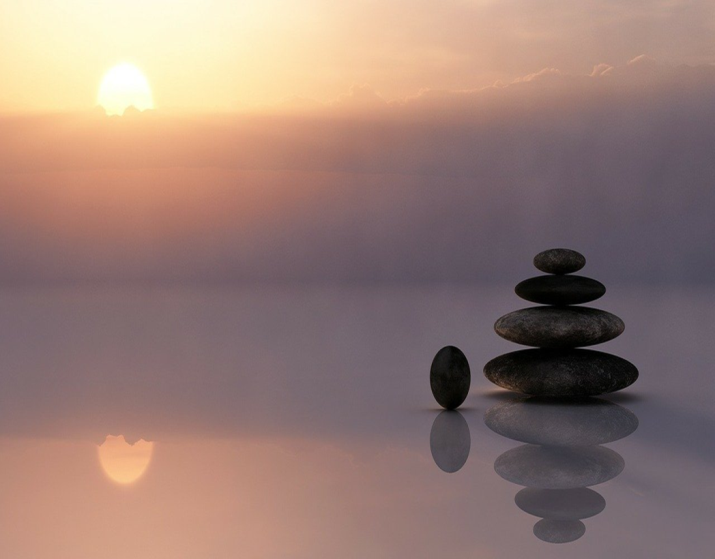 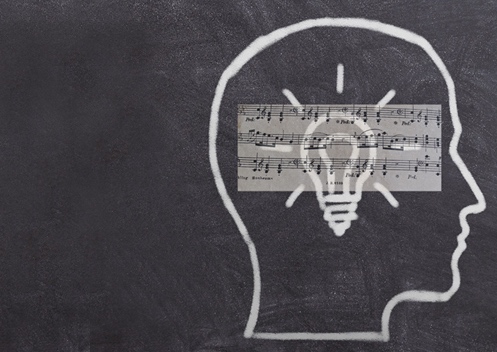 Meditation, Mindfulness and the Brain
Music and the Brain
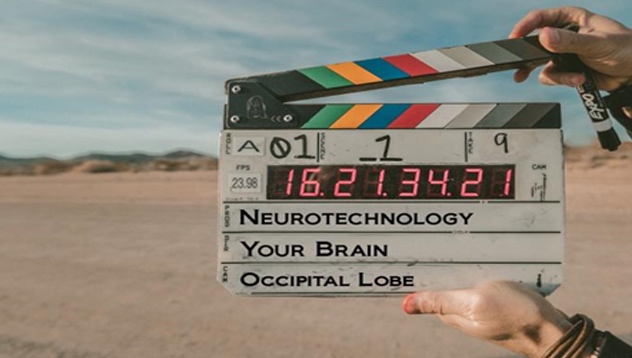 Neuroethics
Neuroscience in Movies
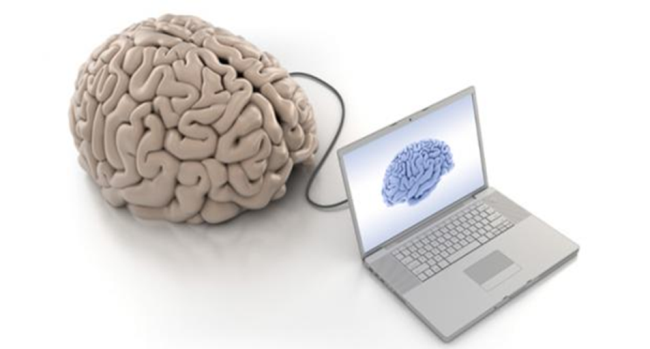 [Speaker Notes: SCOTT]
Near Peer Leaders
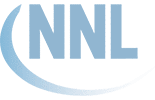 Help develop schedule and prepare examples
Participate in online discussions (Canvas LMS)
Lead panels and breakout rooms
Encourage everyone to celebrate student strengths
Lead by example and help create group norms
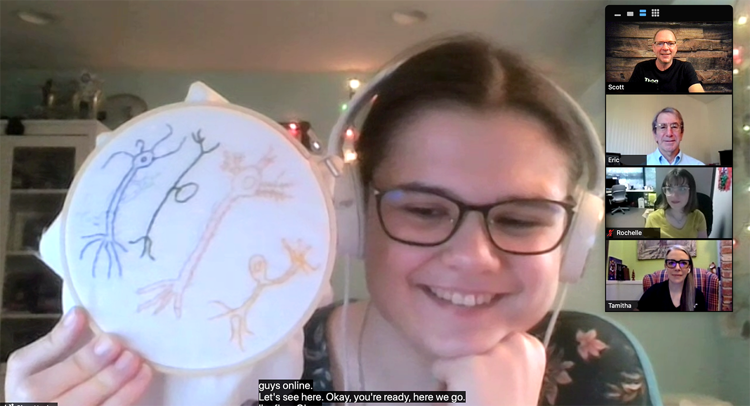 [Speaker Notes: SCOTT]
Assistive Tech & Summer Camp (1)
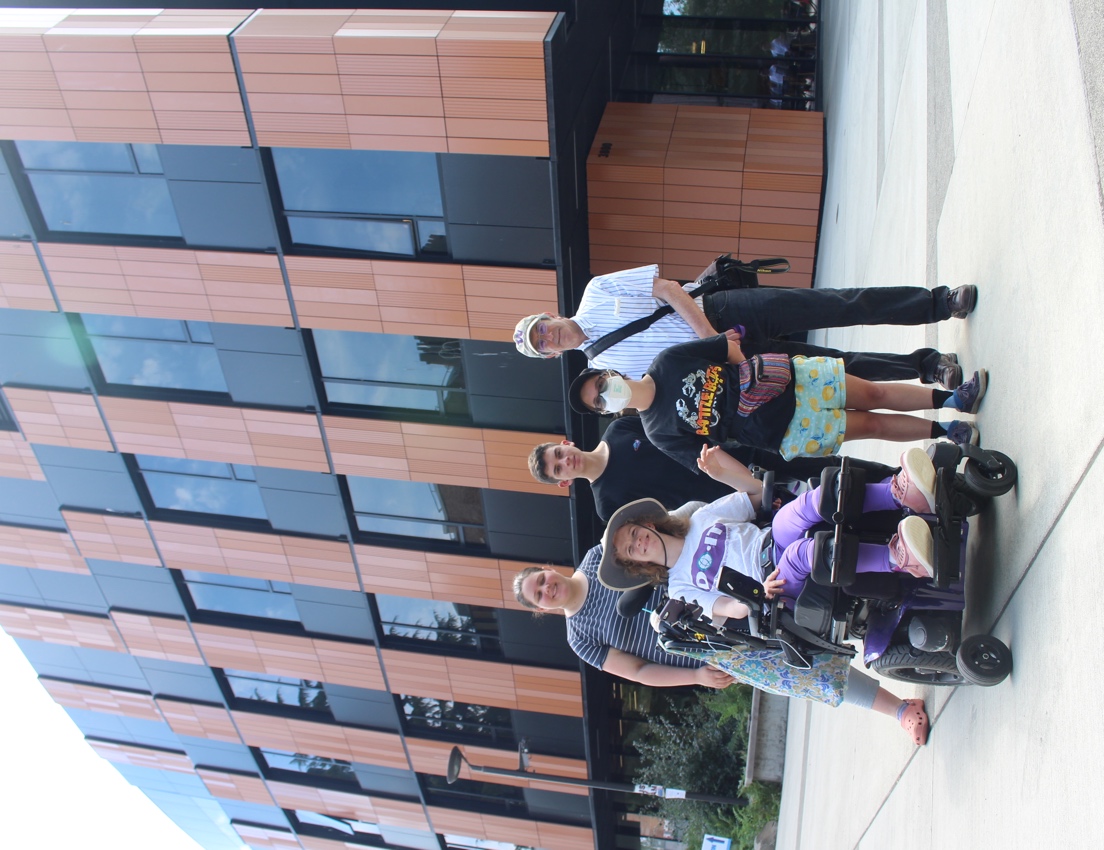 Students are asked about the use of AT prior to camp.

One or more meetings with an AT specialist.
[Speaker Notes: SCOTT
These students pictured with Dr. Chudler all use assistive technology (wheelchair, 3 smart pen, cochlear implant)]
Assistive Tech & Summer Camp (2)
Multiple audio outputs from instructors, with dedicated streams for…

the classroom,
a cochlear implant user,
a user of hearing aids, and
the livestream audience on Zoom.
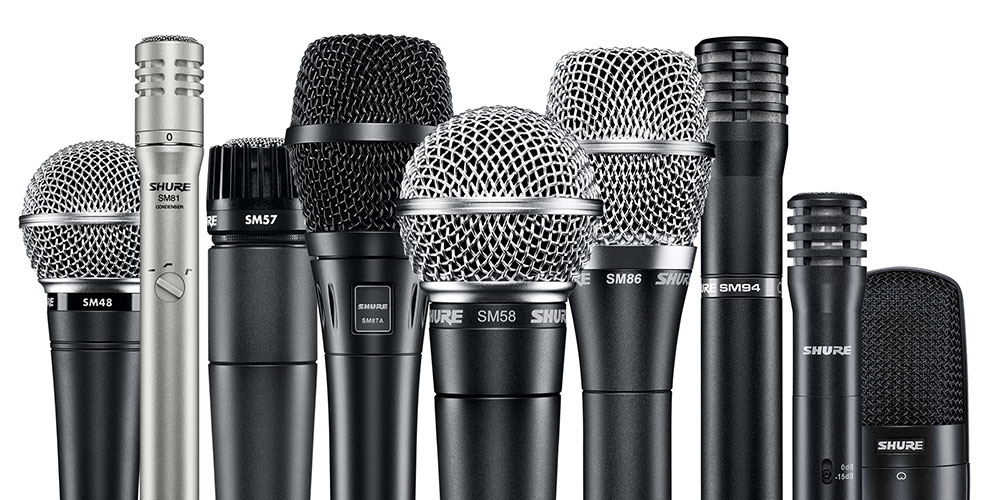 Assistive Tech & Summer Camp (3)
Students offered opportunities 
to try various AT products for 
the first time.


Smart Pen technology for note taking:

In-person training from a peer (college student) and AT staff during summer camp.

Six students requested Smart Pen products for use during the academic year.
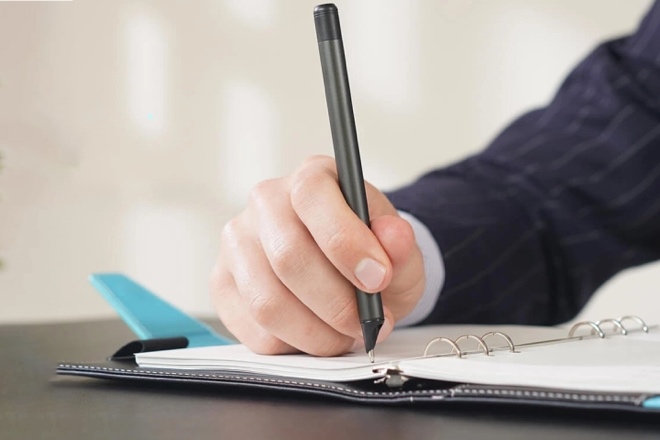 [Speaker Notes: SCOTT]
Assistive Tech & Summer Camp (4)
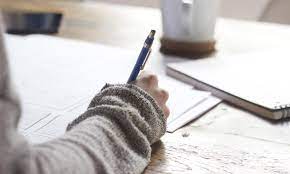 Note taking 
					software and apps:






Students learned about products and offered funding to install on their computers

Two students requested funding and year-round support
[Speaker Notes: SCOTT]
Assistive Tech & Summer Camp (5)
Summer camp sessions devoted to exploring AT commonly used by neurodivergent learners, especially in the areas of



note taking,
organizing ideas,
reading,
writing, and
mathematics.
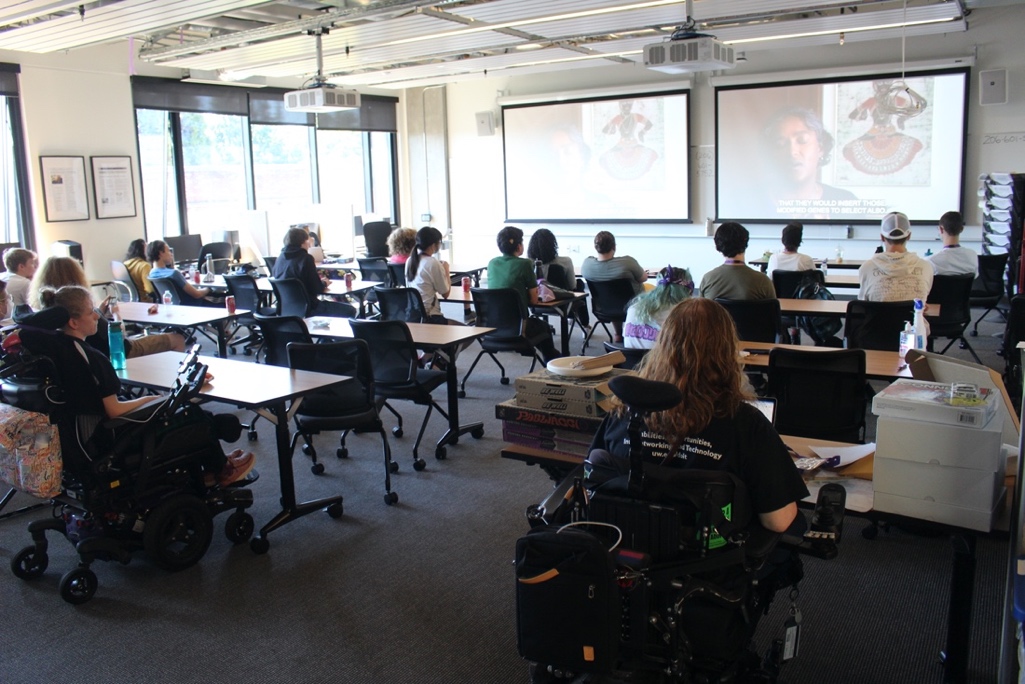 [Speaker Notes: SCOTT]
INCLUDES and AISL
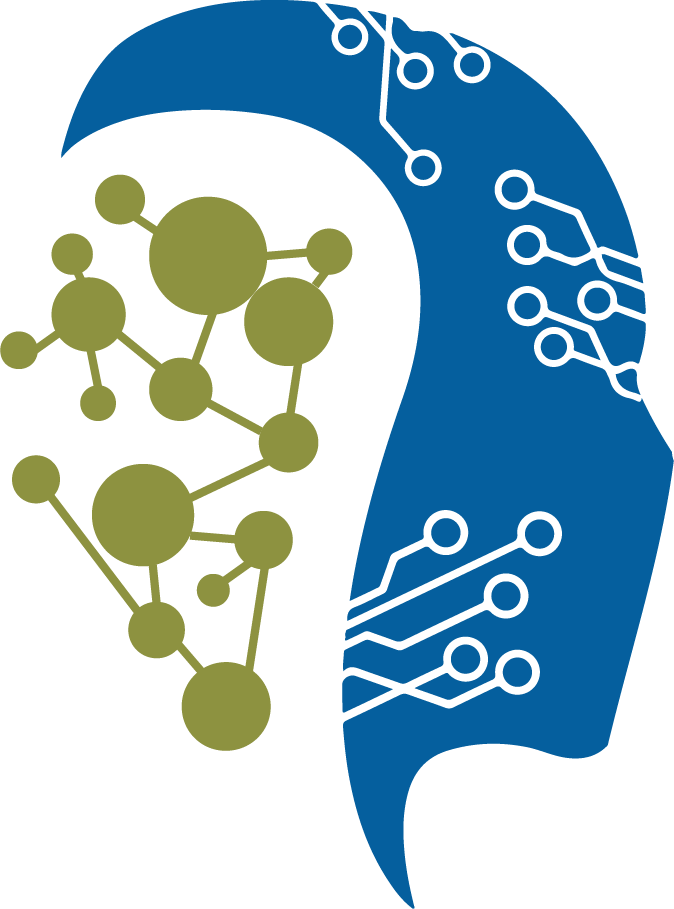 DYNA STEM: Discover Your Neurodiverse Advantage in STEM (NSF INCLUDES Planning Grant #2040736)

Research Synthesis of Effective Inclusion Practices for Neurodiverse K-12 Learners in Informal STEM Learning Contexts (AISL # 2115542
[Speaker Notes: RONDA]
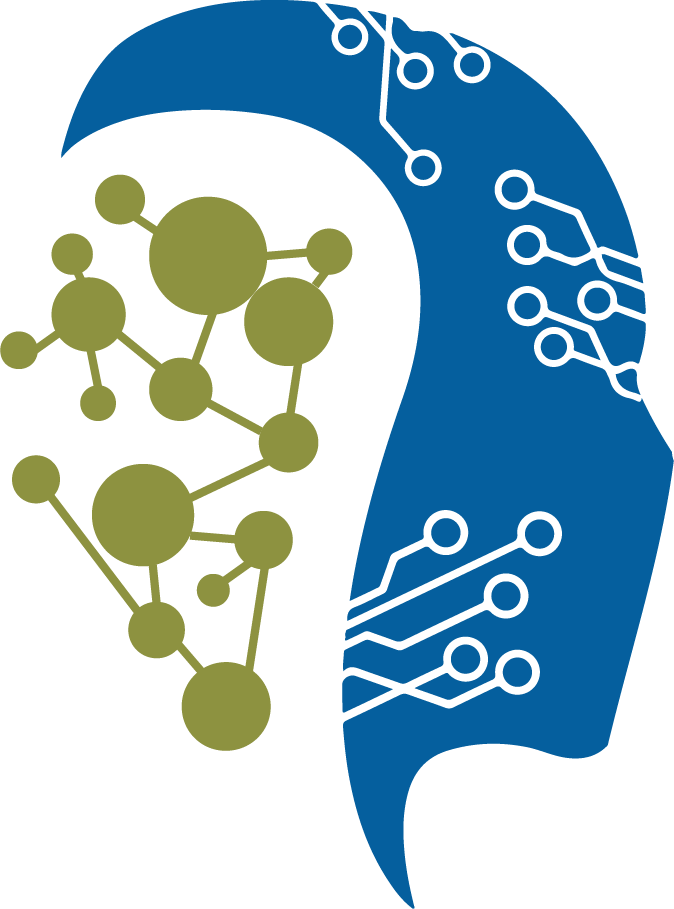 DYNA STEM: INCLUDES Planning
Voices of 21 neurodiverse undergraduate students in STEM

3 states: Arizona, Missouri, Ohio
[Speaker Notes: RONDA]
What do neurodiverse students tell us about their learning?
Time: I need more time and the time of day matters
Environments: Not all settings are conducive to my learning
Self-guided learning: Need to use my own strategies for teaching myself
Social aspects:  Navigating group assignments can be tricky to nearly impossible without guidance; but that doesn’t mean I don’t want to do group activities. 
Social aspects:  I am aware that I think differently, but that doesn’t make me less capable.
[Speaker Notes: RONDA]
Neurodiverse students tell us they want…
Specific, clear instructions 
Flexibility for self-guided learning
Balance of peer learning, hands-on, and direct instructions (aka-not just lecture or not just group project)
Choice: Options to choose and not choose activities or steps
Visuals and graphics, not just text-based
[Speaker Notes: RONDA
10 items.  How many of those 10 items are also good for you?]
Neurodiverse students tell us they want (continued)…
Opportunities to be creative
Clear, logical applications to real-world STEM work
Sensory stimuli focused on specific tasks
Physical space options for standing and sitting, with options for orientation in the space
Clear social expectations
[Speaker Notes: RONDA
10 items.  How many of those 10 items are also good for you?]
Elevating neurodiversity as diversity in the college classroom: Model approach
Acknowledge undergraduate students as adult learners who bring diverse learning histories to the classroom.
Acknowledge that learning histories may be positive, negative, or indifferent.
Acknowledge the intersectionality of cultural backgrounds, identities, and personal histories.
Acknowledge differences in the ways undergraduate students perceive, approach, and interact with new information and skills.
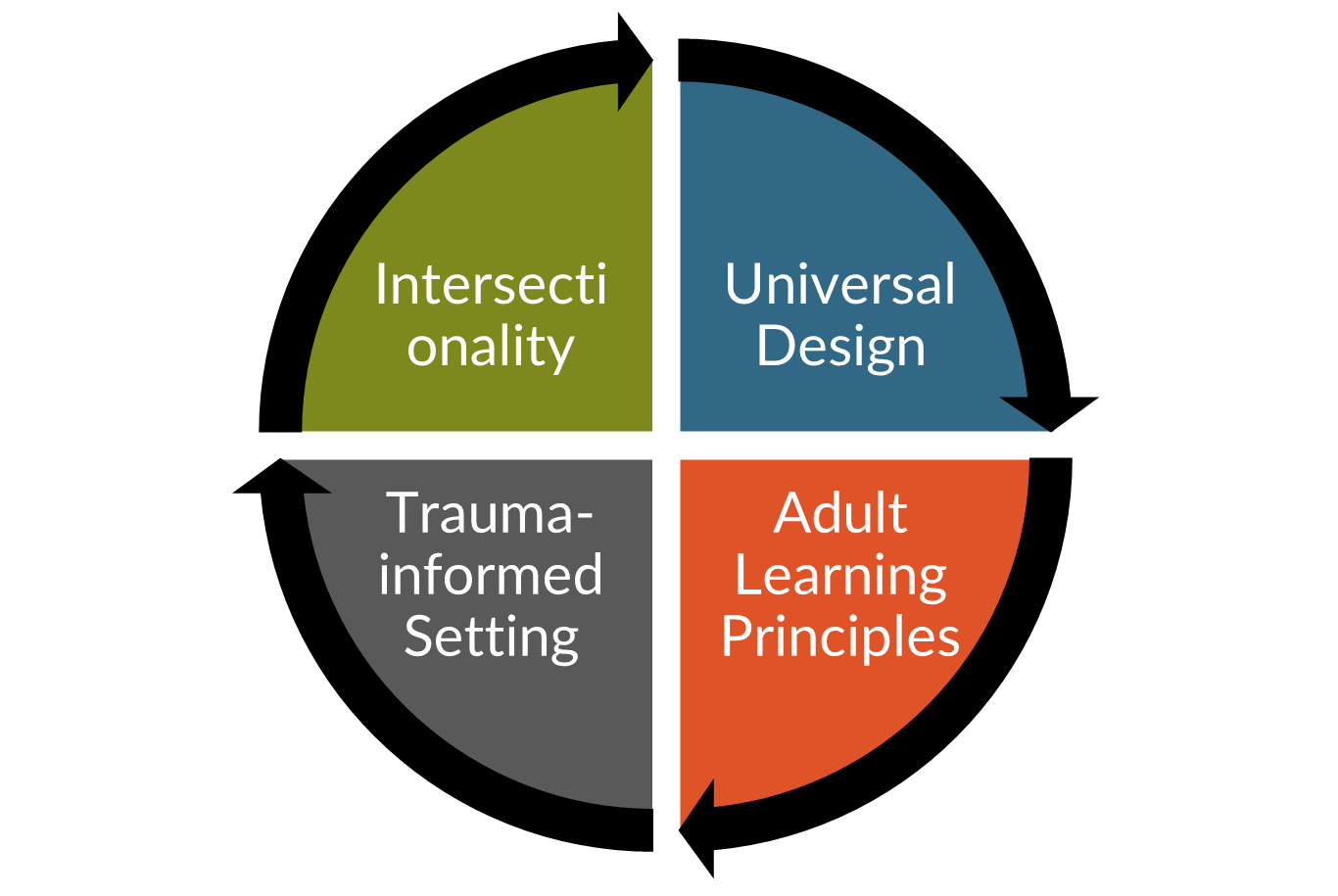 What characteristics of informal learning experiences correlate with increased STEM identity, self-efficacy, interest, and learning in neurodiverse K-12 students?
Effective Inclusion Practices for Neurodiverse Children and Adolescents in Informal STEM Learning: A Systematic Review
[Speaker Notes: RONDA]
Systematic Search process
Records identified
Publication databases: 1,321
Other sources: 1,965

Records assessed for eligibility: 263

Total products: 19
11 studies (peer-reviewed publications)
8 artifacts (evaluation reports and supplemental documents)
Program sample sizes ranged from a case study to 400 participants
[Speaker Notes: RONDA]
Results: Successful Programmatic Elements of Informal STEM Programs
Environment/ learning structure
Engagement
Agency
Creativity

Learning supports
Mentoring
Accommodations/modifications

Learning Activities
Collaborative learning
Real world application
Use of technology
[Speaker Notes: RONDA]
Questions and Discussion
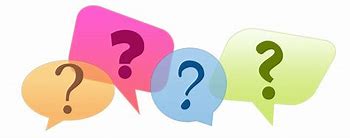 Ronda Jenson
Ronda.Jenson@nau.edu

Scott Bellman
swb3@uw.edu
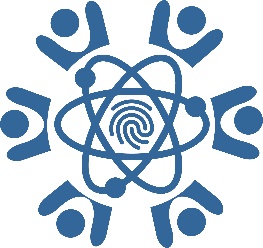 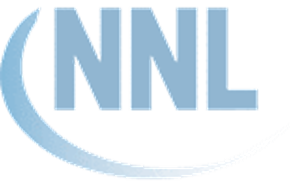 [Speaker Notes: RONDA & SCOTT
WE SHOULD HAVE ABOUT 15-20 MINUTES FOR QUESTIONS]